USAASA & USAF PRESENTATION  ON 2020/21 ANNUAL PERFROMANCE PLAN AND BUDGET 
 
“Universal ICT access and service for all.”

Mr. Basil Ford, USAASA Executive Caretaker
		

						May 2020
INTRODCUTION
The development of the USAASA & USAF Strategic Plan 2020-25  and USAASA & USAF Annual Performance Plan (APP) 2020-21 is a process which involves  detailed analysis of the internal and external environment. 

The USAASA and USAF Strategic Plan and USAASA and USAF APPS are aligned to the National Development Plan (NDP), Government 2019-2014  Medium Term Strategic Framework (MSTF) , National Integrated ICT Policy White Paper, Department of Communications and Digital Technologies (DCDT) key priorities and changes in the external and internal environment.

The USAASA APP 2020 - 21 comprises of 6 (six) output indicators implemented across 3 (three) outcomes and 2 (two) budget programmes. 
USAF APP 2020 - 21 comprises of 4 (four) output indicators implemented across 2 (two) outcomes and 1 budget programme divided into 3 sub-programmes.
2
USAASA ORGANISATIONAL IDENTITY
3
The USAASA strategic focus to 2025
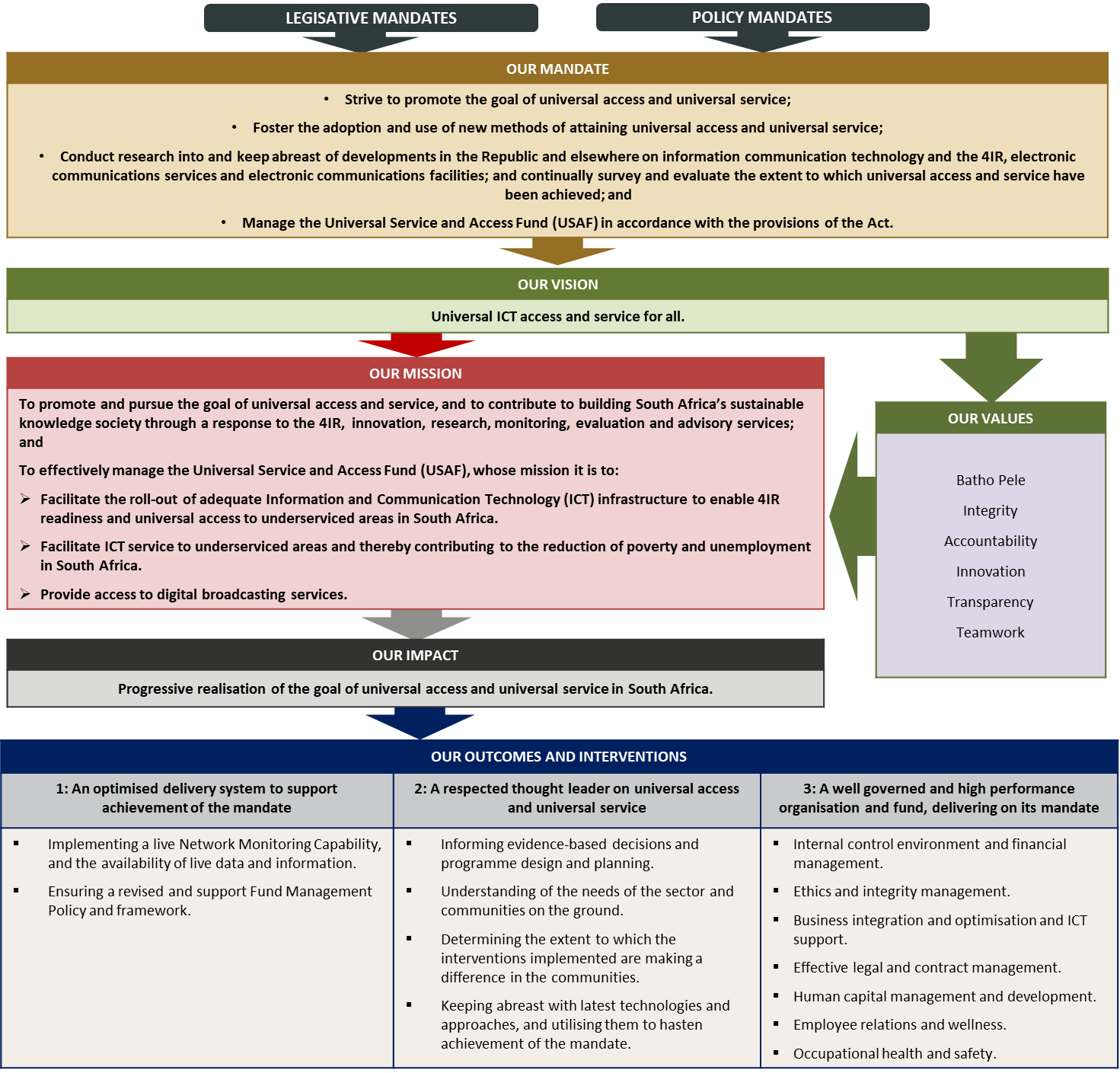 4
LINKING 2019-2024 MSTF TO DCDT & USAASA/USAF PRIORITIES
Addressed by USAASA / USAF Focus Areas
DCDT Strategic Plan Response
MTSF Priority and Impact
MTSF Outcomes and Interventions
Outcome 2: Improve competitiveness through ICT adoption
Increased access to secure digital infrastructure; 
Enabling policies and strategies for digital transformation;
Transformed digital society;
Improved locally developed content, applications and services.
Facilitation of Digital migration
Facilitation of broadband connectivity
Development of market intelligence and understanding of universal access and universal service trends and needs
Research and development of viable alternatives to achieving universal access and universal service that reflect the current and future technology
Priority 1: Economic transformation and job creation
5
LINKING 2019-2024 MSTF TO DCDT & USAASA/USAF PRIORITIES
Addressed by USAASA / USAF Focus Areas
DCDT Strategic Plan Response
MTSF Outcomes and Interventions
MTSF Priority and Impact
Well-governed SOEs that are strategically supported to deliver on their mandate;
Rationalised SOEs to optimally develop on their mandate;
High-performing organisation to enable achievement of the Department’s mandate.
Effective governance, management and leadership to enable delivery of the mandate
Outcome 1: Improved governance and accountability:
Priority 6: A capable, ethical and developmental State
6
USAASA INSTITUTIONAL PERFORMANCE INFORMATION
7
USAASA INSTITUTIONAL PERFORMANCE INFORMATION
8
USAASA KEY STRATEGIC RISKS
9
USAASA Programme 1
The purpose of Programme 1: Business Support is to provide strategic leadership, management and support services to the Agency, and to the Universal Service and Access Fund (USAF).
10
10
USAASA Programme 1
The purpose of Programme 1: Business Support is to provide strategic leadership, management and support services to the Agency, and to the Universal Service and Access Fund (USAF).
11
USAASA Programme 2
The purpose of Programme 2: Business Intelligence is to promote effective and efficient service delivery of universal services and access in underserved and underserviced areas through planning, monitoring, reporting and evaluation, and research.
12
THE USAASA ANNUAL BUDGET FOR 2020/21 AND THE MTEF
Projected Income Statement for 2020/21
*Once-off allocation of R 275 million was made available over the medium term for payments to SAPO for the distribution costs relating to the new model for BDM: R 178 million for 2020/21 and R 97 million in 2021/22.
13
UNIVERSAL SERVICE & ACCESS FUND
USAF IDENTITY
15
The USAF strategic focus to 2025
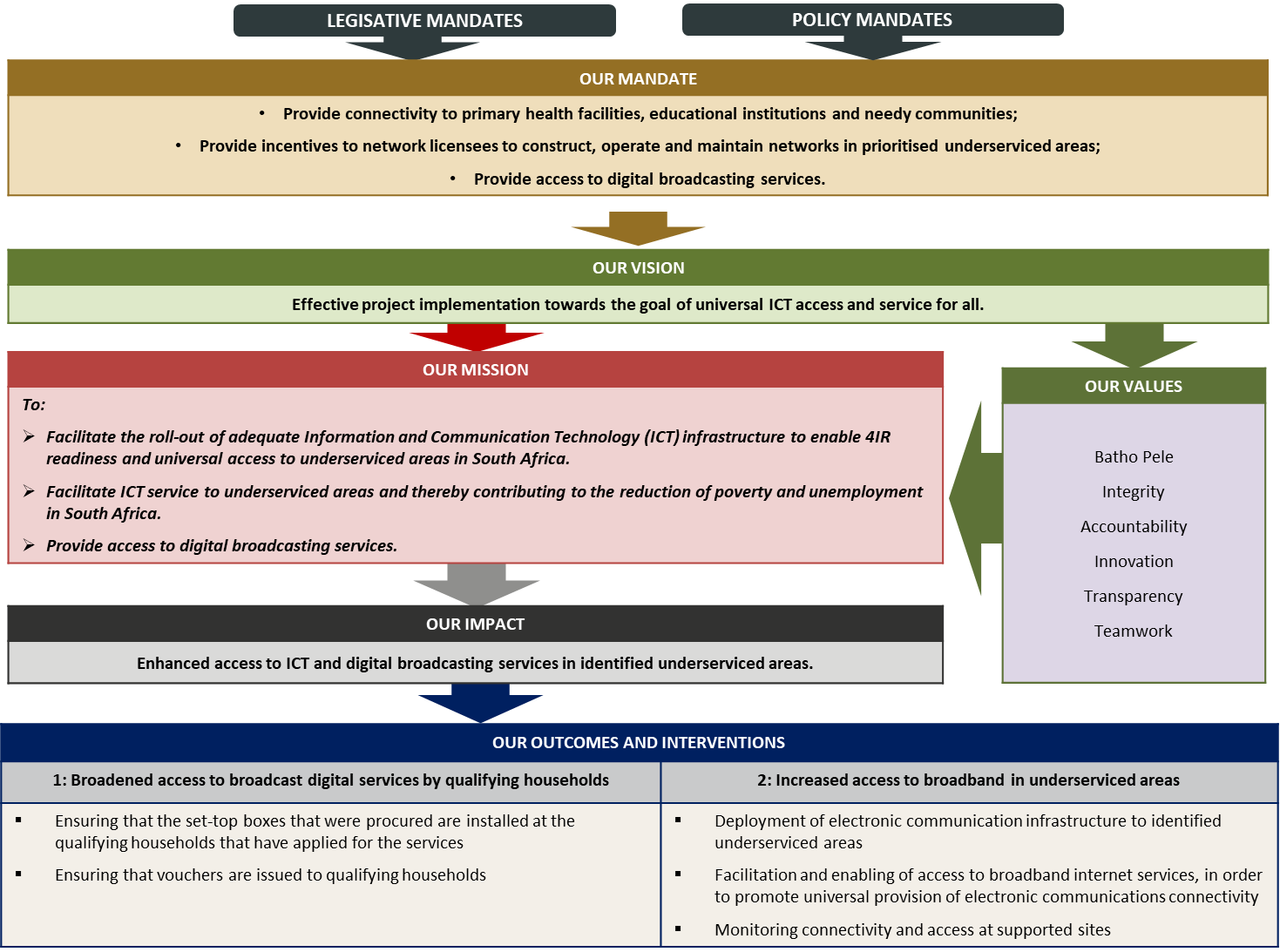 16
USAF INSTITUTIONAL PERFORMANCE INFORMATION
17
USAF KEY STRATEGIC RISKS
18
USAF Programme 1
The purpose of Programme 1: Business Operations, as per Section 82 of the ECA, can be summarised as that of a facilitator and playing a monitoring role to improve research capacity on universal service and access. It has a mandate to provide accurate and credible information on universal service and access gaps.
19
USAF Programme 1
The purpose of Programme 1: Business Operations, as per Section 82 of the ECA, can be summarised as that of a facilitator and playing a monitoring role to improve research capacity on universal service and access. It has a mandate to provide accurate and credible information on universal service and access gaps.
20
THE USAF ANNUAL BUDGET FOR 2020/21 AND THE MTEF
Projected Income Statement for 2020/21
* Once-off additional allocation amounting to R1.6 billion over the medium term for implementation of Broadcasting Digital Migration (BDM) project using the new model: R522 million for 2020/21 and R 1 103 522 billion in 2021/22.
21
THE USAF ANNUAL BUDGET FOR 2020/21 AND THE MTEF
Operational Budget Projections for 2020/21
* Once-off additional allocation amounting to R1.6 billion over the medium term for implementation of Broadcasting Digital Migration (BDM) project using the new model: R522 million for 2020/21 and R 1 103 522 billion in 2021/22.
22
THANK YOU